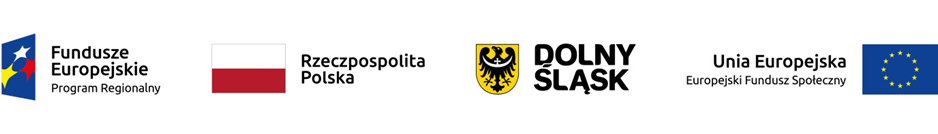 Godzenie życia zawodowego i prywatnego
RPO WD 2014-2020
Wrocław, 07.02.2019 r.
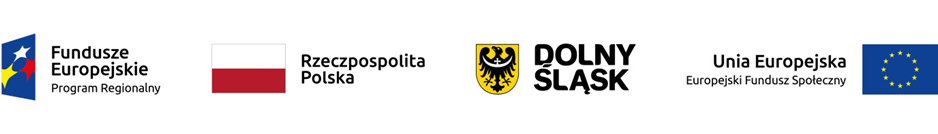 Konkurs nr RPDS.08.04.01-IP.02-02-339/19
Przeprowadzony jest w ramach:
  Regionalnego Programu Operacyjnego Województwa Dolnośląskiego 2014-2020

Oś priorytetowa 8 Rynek pracy
Działanie 8.4 Godzenie życia zawodowego i prywatnego
Poddziałanie 8.4.1 Godzenie życia zawodowego i prywatnego                       – konkursy horyzontalne 

(na projekty na rzecz aktywizacji zawodowej osób opiekujących się dziećmi w wieku do lat 3 poprzez tworzenie i rozwijanie miejsc opieki nad dziećmi do lat 3 zgodnie z ustawą o opiece nad dziećmi w wieku do lat 3 oraz pokrywanie kosztów opieki)
2
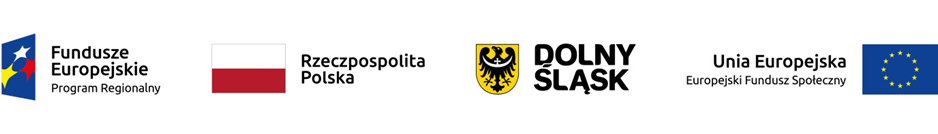 CZĘŚĆ I

Ogólne informacje dotyczące konkursu
3
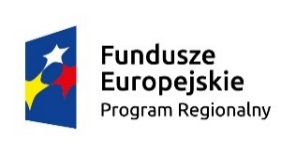 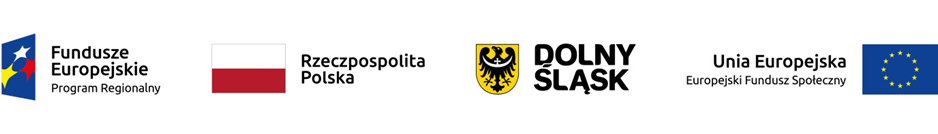 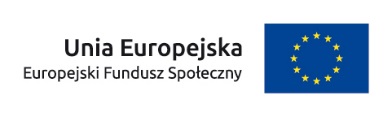 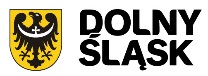 Konkurs ma charakter horyzontalny,                            tzn. nabór wniosków o dofinansowanie przeznaczony jest dla wszystkich Beneficjentów przewidzianych do aplikowania w Działaniu 8.4 – typ projektu A. 


Konkurs obejmuje projekty realizowane na obszarze województwa dolnośląskiego.
4
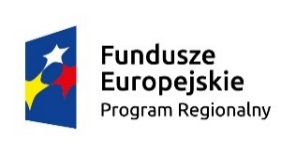 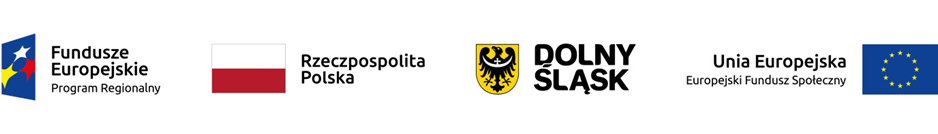 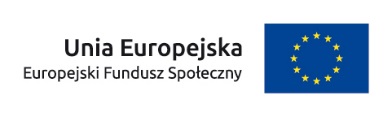 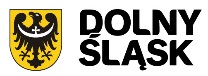 Alokacja środków europejskich przeznaczona na konkurs wynosi                        6 466 614 EUR¹, tj. 27 824 547 PLN. 
	

	Mając na uwadze fakt, iż alokacja w ramach Programu określona jest w Euro, dla prawidłowego określenia ww. limitu dostępnej alokacji w walucie polskiej  na poziomie Osi priorytetowej/ Działania IOK zastrzega możliwość zmiany kwoty przeznaczonej na dofinansowanie projektów w wyniku zmiany kursu walutowego.
	
	Maksymalny dopuszczalny poziom dofinansowania UE wydatków kwalifikowalnych na poziomie projektu wynosi 85%.
	Maksymalny poziom dofinansowania całkowitego wydatków kwalifikowalnych na poziomie projektu (środki UE i budżetu państwa) wynosi 85%. 
	Minimalny udział wkładu własnego Beneficjenta w ramach konkursu wynosi 15% wydatków kwalifikowalnych projektu.
     

	


	¹Alokacja przeliczona po kursie Europejskiego Banku Centralnego (EBC) obowiązującym w dniu 28.12.2018 r. (1 euro = 4,3028 PLN). Kurs jest publikowany na stronie internetowej: http://ec.europa.eu/budget/contracts_grants/info_contracts/inforeuro/index_en.cfm
5
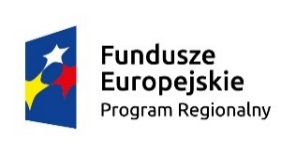 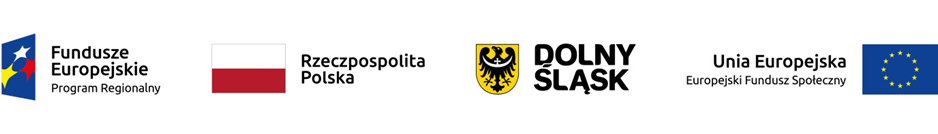 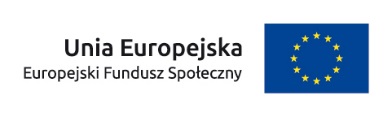 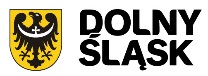 Wymagania konkursowe
6
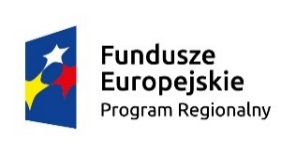 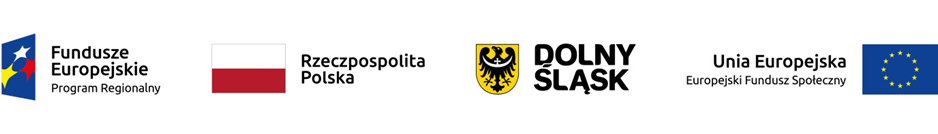 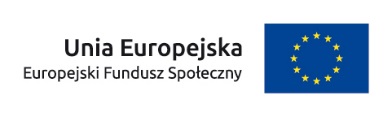 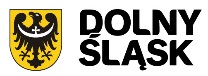 Kto może składać wnioski?

W ramach konkursu o dofinansowanie realizacji projektu mogą ubiegać się następujące  podmioty wyszczególnione w SZOOP RPO WD, tj. 

osoby prowadzące działalność gospodarczą, 
przedsiębiorcy,
organizacje pracodawców, 
związki zawodowe, 
jednostki samorządu terytorialnego, w tym samorządowe jednostki organizacyjne, 
spółdzielnie, 
samodzielne publiczne zakłady opieki zdrowotnej, 
organizacje pozarządowe, 
wspólnoty mieszkaniowe, 
placówki systemu oświaty, 
inne jednostki organizacyjne systemu oświaty niepubliczne.
7
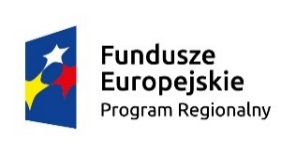 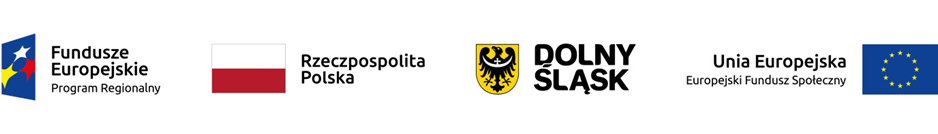 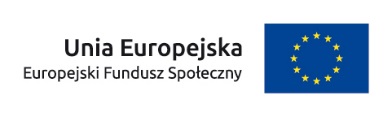 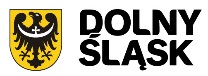 Wnioskodawca składa (jako lider) maksymalnie 2 wnioski                        o dofinansowanie projektu. Kryterium zostanie zweryfikowane na podstawie rejestru prowadzonego przez IOK.


UWAGA!
W przypadku złożenia więcej niż dwóch wniosków o dofinansowanie, w których ten sam podmiot występuje jako lider, Instytucja Organizująca Konkurs odrzuca wszystkie złożone w odpowiedzi na konkurs wnioski, w związkuz niespełnieniem przez Wnioskodawcę kryterium. W przypadku wycofania wniosku o dofinansowanie Wnioskodawca ma prawo złożyć kolejny wniosek. 
Kryterium zakłada limit dwóch składanych wniosków dla Wnioskodawcy, który pełni funkcję lidera projektu. Ten sam podmiot może pełnić rolę partnera               w nieograniczonej liczbie projektów.
8
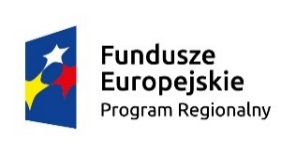 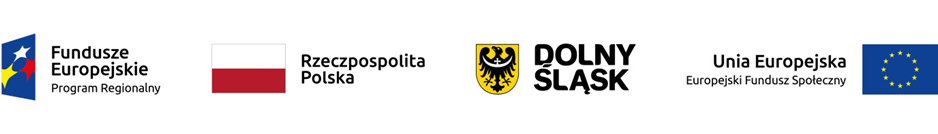 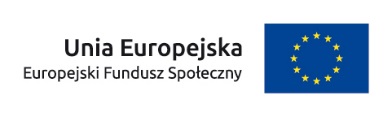 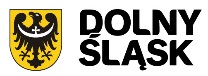 Grupa docelowa/ostateczni odbiorcy wsparcia

Zgodnie z SZOOP RPO WD grupa docelowa/ostateczni odbiorcy wsparcia                    w zakresie projektów typu 8.4.A to osoby:

osoby bezrobotne lub osoby bierne zawodowo pozostające poza rynkiem pracy ze względu na obowiązek opieki nad dziećmi do lat 3, w tym osoby, które przerwały karierę zawodową ze względu na urodzenie dziecka lub przebywające na urlopie wychowawczym; 

osoby pracujące sprawujące opiekę nad dziećmi do lat 3. 
W sytuacji gdy osoby przebywają na urlopie rodzicielskim lub wychowawczym i jednocześnie pracują w niepełnym wymiarze czasu, uznawane są również za osoby pracujące.
9
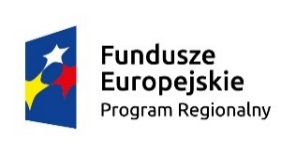 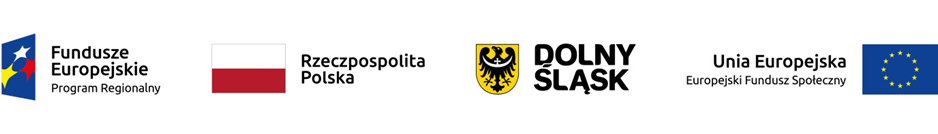 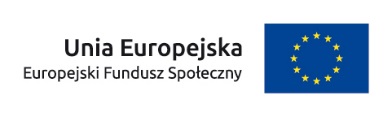 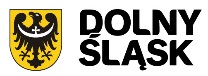 Wymagania konkursowe
10
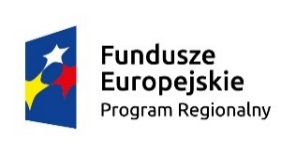 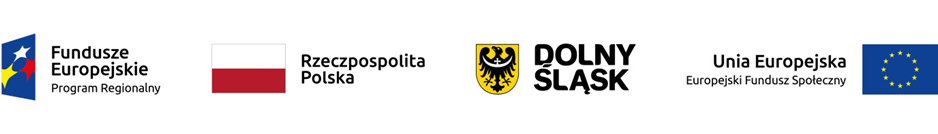 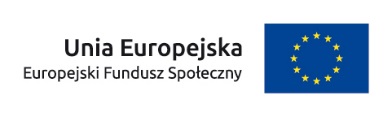 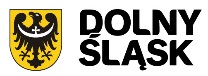 WKŁAD WŁASNY
	
    Minimalny udział wkładu własnego Beneficjenta w ramach konkursu wynosi 15% wydatków kwalifikowalnych projektu. Spełnienie wymogu jest weryfikowane przez IOK poprzez pomnożenie wartości projektu przez wymagany współczynnik procentowy i zaokrąglenie do pełnych groszy w górę.
Uzasadnienie dla przewidzianego w projekcie wkładu własnego, w tym informacja o wkładzie rzeczowym i wszelkich opłatach pobieranych od uczestników powinno być ściśle powiązane z opisem we wniosku i szczegółowym budżetem projektu. Wkład własny należy opisać w punkcie 7.4 wniosku o dofinansowanie.
11
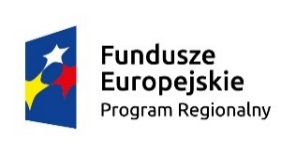 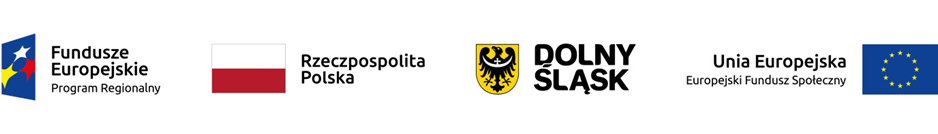 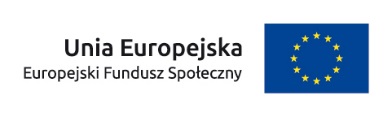 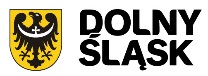 OKRES REALIZACJI PROJEKTU

IOK nie określa maksymalnego okresu realizacji projektu, ani obligatoryjnego terminu, w którym musi rozpocząć się realizacja projektu, jednak mając na uwadze sprawną realizację RPO WD zaleca, aby realizacja projektu rozpoczynała się nie wcześniej niż w październiku 2019 r. i kończyła najpóźniej w IV kwartale 2022 r. Końcowy wniosek o płatność należy złożyć w terminie do 30 dni od daty zakończenia realizacji projektu, wskazanej w umowie o dofinansowanie. Końcem okresu kwalifikowalności wydatków w ramach okresu programowania 2014-2020 jest 31.12.2023 r. 
Okres kwalifikowalności wydatków w ramach projektu może przypadać na okres przed podpisaniem umowy o dofinansowanie, jednak nie wcześniej niż przed dniem złożenia wniosku o dofinansowanie (pod warunkiem, że wydatki te odnoszą się do okresu realizacji projektu).
12
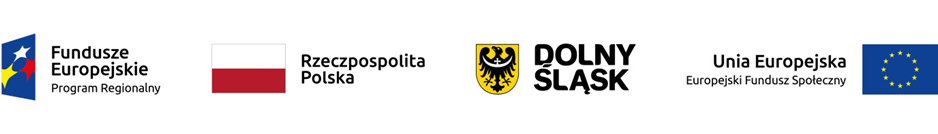 Przedmiot konkursu
Konkurs dotyczy naboru projektów składanych w ramach typu operacji 8.4.A.,tj. projektów na rzecz aktywizacji zawodowej osób opiekujących się dziećmi w wieku do lat 3 poprzez tworzenie i rozwijanie miejsc opieki nad dziećmi do lat 3 zgodnie z ustawą o opiece nad dziećmi w wieku do lat 3 oraz pokrywanie kosztów opieki w tym:
tworzenie nowych miejsc opieki nad dziećmi do lat 3, w tym dostosowanych do potrzeb dzieci z niepełnosprawnościami w istniejących lub nowo tworzonych instytucjonalnych formach opieki przewidzianych ustawą o opiece nad dziećmi w wieku do lat 3, tj. w żłobkach, klubach dziecięcych oraz w ramach instytucji dziennego opiekuna;
dostosowanie istniejących miejsc opieki nad dziećmi do lat 3 do potrzeb dzieciz niepełnosprawnościami w instytucjonalnych formach opieki przewidzianych ustawą o opiece nad dziećmi w wieku do lat 3;
sfinansowanie kosztów usług bieżącej opieki nad dziećmi poprzez pokrycie kosztów opłat za pobyt dziecka w żłobku, klubie dziecięcym lub u dziennego opiekuna ponoszonych przez opiekunów dzieci lub pokrycie kosztów wynagrodzenia niani ponoszonych przez opiekunów dzieci do lat 3 wskazanych w Grupie docelowej/ ostatecznych odbiorcach wsparcia; 
aktywizacja zawodowa opiekunów dzieci do lat 3 realizowana jako element uzupełniający wsparcia wskazanego w lit. a-c.
13
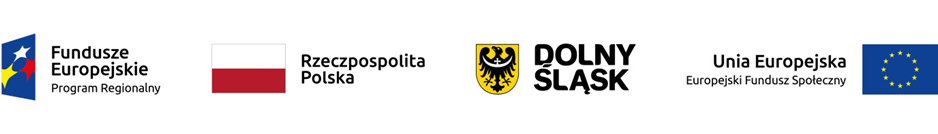 Aktywizacja zawodowa
Możliwa jest realizacja poradnictwa zawodowego, szkoleń oraz kursów zawodowych dopasowanych do indywidualnych potrzeb uczestnika projektu w ramach aktywizacji zawodowej opiekunów dzieci do lat 3, tj. osób bezrobotnych lub osób biernych zawodowo pozostających poza rynkiem pracy ze względu na obowiązek opieki nad dziećmi do lat 3, w tym do osób, które przerwały karierę zawodową ze względu na urodzenie dziecka lub przebywających na urlopie wychowawczym.
14
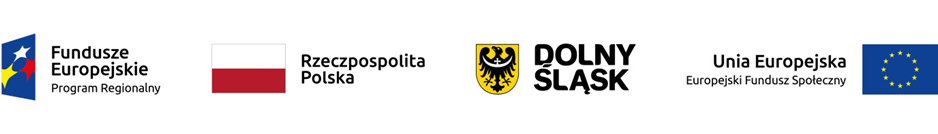 W ramach projektów ukierunkowanych na tworzenie nowych miejsc opieki nad dziećmi do lat 3 w formie żłobków, klubów dziecięcych oraz u dziennego opiekuna możliwe są m.in. następujące kategorie działań: 

dostosowanie pomieszczeń do potrzeb dzieci, w tym do wymogów budowlanych, sanitarno-higienicznych, bezpieczeństwa przeciwpożarowego, organizacja kuchni, stołówek, szatni zgodnie z koncepcją uniwersalnego projektowania itp.; 
zakup i montaż wyposażenia (w tym m. in. meble, wyposażenie wypoczynkowe, wyposażenie sanitarne, zabawki); 
zakup pomocy do prowadzenia zajęć opiekuńczo-wychowawczych i edukacyjnych, specjalistycznego sprzętu oraz narzędzi do rozpoznawania potrzeb rozwojowych i edukacyjnych oraz możliwości psychofizycznych dzieci, wspomagania rozwoju i prowadzenia terapii dzieci ze specjalnymi potrzebami edukacyjnymi, ze szczególnym uwzględnieniem tych pomocy, sprzętu i narzędzi, które są zgodne z koncepcją uniwersalnego projektowania; 
wyposażenie i montaż placu zabaw wraz z bezpieczną nawierzchnią i ogrodzeniem; 
modyfikacja przestrzeni wspierająca rozwój psychoruchowy i poznawczy dzieci; 
zapewnienie bieżącego funkcjonowania utworzonego miejsca opieki nad dziećmi do lat 3, w tym: koszty wynagrodzenia personelu zatrudnionego w miejscu opieki nad dziećmi do lat 3, koszty opłat za wyżywienie i pobyt dziecka (finansowanie działalności bieżącej nowo utworzonych miejsc opieki nad dziećmi do 3 lat w formie żłobków, klubów dziecięcych lub dziennego opiekuna, o której mowa w niniejszym ppkt. w ramach projektów współfinansowanych ze środków EFS może trwać przez okres nie dłuższy niż 24 miesiące);
przeszkolenie w zawodzie dziennego opiekuna, odbycie szkolenia uzupełniającego; 
inne wydatki, o ile są niezbędne do prawidłowego funkcjonowania miejsca opieki nad dziećmi do lat 3.
15
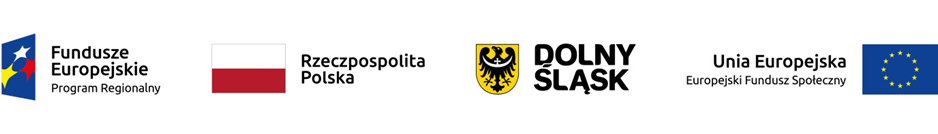 Pokrycie kosztów związanych z bieżącym świadczeniem usług opieki nad dziećmi do lat 3 (poprzez pokrycie kosztów opłat za pobyt dziecka w żłobku, klubie dziecięcym lub u dziennego opiekuna ponoszonych przez opiekunów dzieci lub pokrycie kosztów wynagrodzenia niani ponoszonych przez opiekunów dzieci do lat 3 obejmuje: 
opłaty za pobyt dziecka w żłobku, klubie dziecięcym lub u dziennego opiekuna, do zapłaty których jest zobowiązany rodzic;
wynagrodzenie oraz koszty składek na ubezpieczenia społeczne niani sprawującej opiekę nad dzieckiem, które opłaca rodzic zgodnie z umową o świadczenie usług oraz zgodnie z ustawą o opiece nad dziećmi w wieku do lat 3. 

      Ww. koszty względem konkretnego dziecka i opiekuna są finansowane ze środków EFS przez okres nie dłuższy niż 12 miesięcy.
      Koszty składek na ubezpieczenia społeczne pokrywane w stosownych przypadkach przez ZUS zgodnie z ustawą o opiece nad dziećmi w wieku do lat 3 od podstawy stanowiącej kwotę nie wyższą niż wysokość 50 % wysokości  minimalnego wynagrodzenia za pracę ustalonego zgodnie z przepisami o minimalnym wynagrodzeniu za pracę nie są objęte dofinansowaniem w ramach projektu. W ramach projektu można sfinansować wyłącznie te składki na ubezpieczenia społeczne które są opłacane przez rodzica.
16
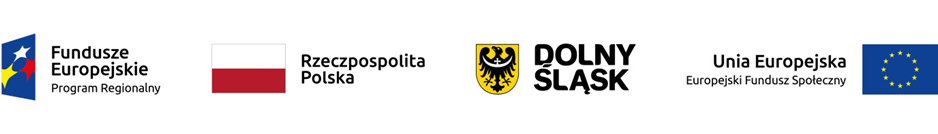 Zgodnie z ustawą o opiece nad dziećmi w wieku do lat 3: 
Opieka nad dzieckiem może być sprawowana do ukończenia roku szkolnego, w którym dziecko ukończy 3 rok życia lub w przypadku gdy niemożliwe lub utrudnione jest objęcie dziecka wychowaniem przedszkolnym – 4 rok życia.
Przez opiekunów dzieci należy rozumieć rodziców/opiekunów prawnych oraz inne osoby, którym sąd powierzył sprawowanie opieki nad dzieckiem.
Jeden opiekun może sprawować opiekę: 
w żłobku – nad maksymalnie ośmiorgiem dzieci, a w przypadku gdy w grupie znajduje się dziecko niepełnosprawne, dziecko wymagające szczególnej opieki lub dziecko, które nie ukończyło pierwszego roku życia maksymalnie nad pięciorgiem dzieci; 
w klubie dziecięcym – nad maksymalnie ośmiorgiem dzieci, a w przypadku gdy w grupie znajduje się dziecko niepełnosprawne lub dziecko wymagające szczególnej opieki maksymalnie nad pięciorgiem dzieci. 
W żłobku, do którego uczęszcza więcej niż dwadzieścioro dzieci, zatrudnia się przynajmniej jedną pielęgniarkę lub położną.
17
Zgodnie z ustawą o opiece nad dziećmi w wieku do lat 3:
Opieka w żłobku jest sprawowana nad dziećmi w wieku od ukończenia 20 tygodnia życia. 
Opieka w klubie dziecięcym jest sprawowana nad dziećmi w wieku od ukończenia 1 roku życia. 
Liczba miejsc w klubie dziecięcym nie może być większa niż 30.
W żłobku i klubie dziecięcym zapewnia się opiekę nad dzieckiem w wymiarze do 10 godzin dziennie względem każdego dziecka.
Dzienny opiekun sprawuje opiekę nad maksymalnie pięciorgiem dzieci, a w przypadku gdy w grupie znajduje się dziecko, które nie ukończyło pierwszego roku życia, jest niepełnosprawne lub wymaga szczególnej opieki, maksymalnie nad trojgiem dzieci.
18
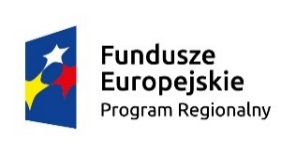 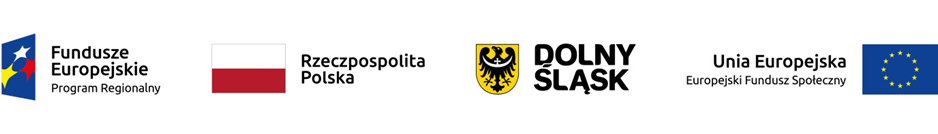 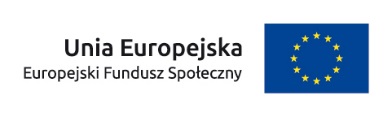 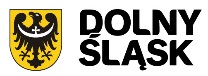 OCENA WNIOSKU O DOFINANSOWANIE

Ocena projektów w ramach konkursu składa się z następujących etapów: 
ocena formalna – etap obligatoryjny, przeprowadzany w ramach KOP obejmuje:
weryfikację wymogów formalnych, o których mowa w Rozdziale IV Podrozdziale 3 Regulaminu konkursu oraz
ocenę spełniania kryteriów formalnych (specyficznych dla naboru i wspólnych dla wszystkich naborów konkursowych) i kryteriów dostępu ocenianych na etapie oceny formalnej, polegającą na przypisaniu im wartości logicznych „tak”, „nie” albo stwierdzeniu, że kryterium nie dotyczy danego projektu.        
Ocena spełniania danego kryterium jest dokonywana przez jedną osobę.  Wszystkie projekty ocenione pozytywnie pod względem formalnym rejestrowane są w aplikacji głównej Centralnego systemu teleinformatycznego (SL2014);
ocena merytoryczna - etap obligatoryjny, przeprowadzany w ramach KOP. Obejmuje sprawdzenie projektu pod kątem spełniania właściwych kryteriów, zgodnie z zasadami określonymi przez właściwą instytucję w Regulaminie konkursu. Oceny na tym etapie dokonuje 2 członków KOP. W ramach tego etapu weryfikowane są kryteria dostępu weryfikowane na etapie oceny merytorycznej, kryteria horyzontalne, kryteria merytoryczne (specyficzne dla naboru i wspólne dla wszystkich naborów konkursowych) i kryteria premiujące;
negocjacje – proces uzyskiwania informacji i wyjaśnień od Wnioskodawców, korygowania projektu w oparciu o uwagi dotyczące spełniania kryteriów wyboru projektów, zakończony weryfikacją projektu pod względem spełnienia zerojedynkowego kryterium wyboru projektów w zakresie spełnienia warunków postawionych przez oceniających lub przewodniczącego KOP.
19
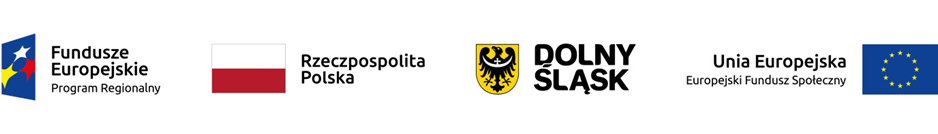 Wskaźniki
Zestawienie wskaźników możliwych do zastosowania w ramach konkursu zawiera załącznik nr 8 do Regulaminu konkursu.
Wnioskodawca zobowiązany jest do wskazania we wniosku o dofinansowanie i monitorowania wszystkich niżej wymienionych wskaźników adekwatnych dla danego projektu. Jednocześnie należy zaznaczyć, że konieczne jest wybranie co najmniej jednego spośród wskaźników programowych (produktu lub rezultatu) wymienionych załączniku nr 8 oraz wszystkich wskaźników horyzontalnych.
Wybór co najmniej jednego wskaźnika produktu i rezultatu jest niezbędny do zarejestrowania projektu w SL2014.
20
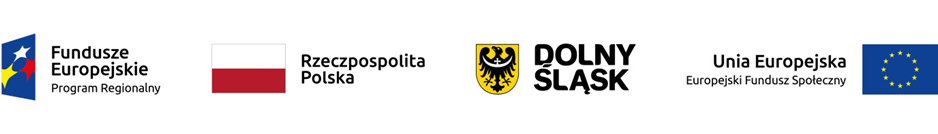 Wskaźniki
Wskaźniki produktu:
Liczba osób opiekujących się dziećmi w wieku do lat 3 objętych wsparciem w programie [osoby] 
Wskaźnik mierzy liczbę osób opiekujących się dziećmi w wieku do lat trzech, które otrzymały bezpośrednie wsparcie Europejskiego Funduszu Społecznego w zakresie zapewnienia miejsc opieki nad dziećmi do lat 3 oraz, w przypadku gdy wynika to ze zdiagnozowanych potrzeb osób pozostających bez zatrudnienia (diagnoza opcjonalna) - w zakresie aktywizacji zawodowej. 
Liczba utworzonych miejsc opieki nad dziećmi w wieku do lat 3 [szt.] 
Wskaźnik mierzy liczbę utworzonych miejsc w żłobkach, klubach dziecięcych, u dziennych opiekunów. Wskaźnik odnosi się do utworzonego miejsca (nie utworzonych punktów opieki), tj. miejsca opieki nad jednym dzieckiem. Pojęcia: żłobek, klub dziecięcy, dzienny opiekun - zgodnie z ustawą z dnia 4 lutego 2011r. o opiece nad dziećmi w wieku do lat 3 (Dz. U. z 2018 r. poz. 603 z późn. zm.). Definicja na podstawie: ustawa o opiece nad dziećmi w wieku do lat 3.
21
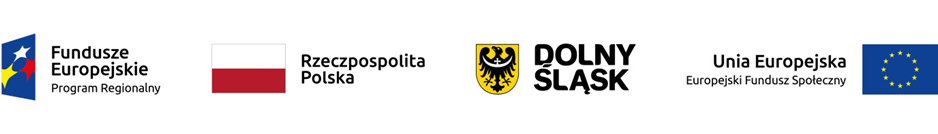 Wskaźniki
Wskaźniki rezultatu
Liczba osób, które powróciły na rynek pracy po przerwie związanej z urodzeniem/ wychowaniem dziecka lub utrzymały zatrudnienie, po opuszczeniu programu [osoby]
Wskaźnik mierzy liczbę osób pracujących, które dzięki wsparciu otrzymanemu w ramach projektu powróciły na rynek pracy po przerwie związanej z urodzeniem/ wychowaniem dziecka lub utrzymały zatrudnienie w wyniku działań związanych z zapewnieniem miejsc opieki nad dziećmi w wieku do lat 3. We wskaźniku należy wykazać osoby, które wróciły na rynek pracy po urlopie macierzyńskim lub rodzicielskim oraz osoby, które utrzymały zatrudnienie. We wskaźniku uwzględniane są osoby, które w dniu przystąpienia do projektu były pracujące. 
Liczba osób pozostających bez pracy, które znalazły pracę lub poszukują pracy po opuszczeniu programu [osoby]
Wskaźnik mierzy liczbę osób, które dzięki wsparciu EFS w zakresie zapewnienia miejsc opieki nad dziećmi do lat 3 oraz, w przypadku gdy wynika to ze zdiagnozowanych potrzeb osób pozostających bez zatrudnienia (diagnoza opcjonalna) - w zakresie aktywizacji zawodowej -znalazły pracę lub poszukują pracy po opuszczeniu programu.
22
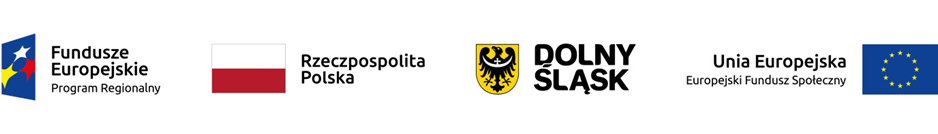 Wskaźniki
Wskaźniki horyzontalne
W każdym projekcie należy wybrać wszystkie wskaźniki horyzontalne, przy czym ich wartość na etapie składania wniosku o dofinansowanie może być równa 0 (zero).
Liczba projektów, w których sfinansowano koszty racjonalnych usprawnień dla osób z niepełnosprawnościami [szt.]
Racjonalne usprawnienie oznacza konieczne i odpowiednie zmiany oraz dostosowania, nie nakładające nieproporcjonalnego lub nadmiernego obciążenia, rozpatrywane osobno dla każdego konkretnego przypadku, w celu zapewnienia osobom z niepełnosprawnościami możliwości korzystania z wszelkich praw człowieka i podstawowych wolności oraz ich wykonywania na zasadzie równości z innymi osobami.
Liczba obiektów dostosowanych do potrzeb osób z niepełnosprawnościami [szt.]
Wskaźnik odnosi się do liczby obiektów, które zaopatrzono w specjalne podjazdy, windy, urządzenia głośnomówiące, bądź inne rozwiązania umożliwiające dostęp (tj. usunięcie barier w dostępie, w szczególności barier architektonicznych) do tych obiektów i poruszanie się po nich osobom z niepełnosprawnościami ruchowymi czy sensorycznymi.
23
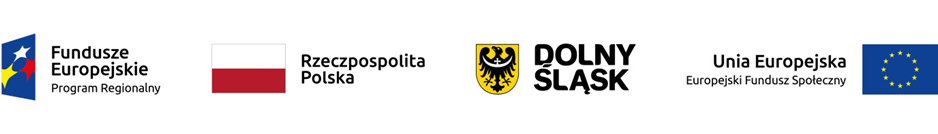 Wskaźniki
Wskaźniki horyzontalne

Liczba osób objętych szkoleniami/doradztwem w zakresie kompetencji cyfrowych [osoby]
Wskaźnik mierzy liczbę osób objętych szkoleniami/doradztwem w zakresie nabywania/ doskonalenia umiejętności warunkujących efektywne korzystanie z mediów elektronicznych tj. m.in. korzystania z komputera, różnych rodzajów oprogramowania, internetu oraz kompetencji ściśle informatycznych (np. programowanie, zarządzanie bazami danych, administracja sieciami, administracja witrynami internetowymi).
Liczba podmiotów wykorzystujących technologie informacyjno–komunikacyjne (TIK) [szt.]
Wskaźnik mierzy liczbę podmiotów, które w celu realizacji projektu, zainwestowały w technologie informacyjno-komunikacyjne, a w przypadku projektów edukacyjno-szkoleniowych, również podmiotów, które podjęły działania upowszechniające wykorzystanie TIK.
24
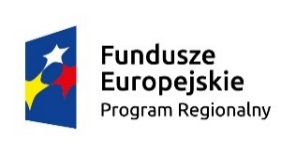 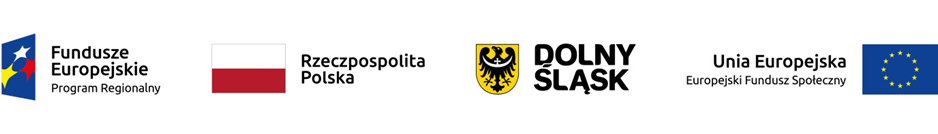 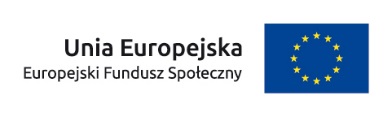 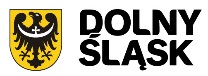 Kryteria formalne
8 kryteriów formalnych wspólnych dla wszystkich naborów konkursowych

Część z nich  jest weryfikowana na podstawie oświadczeń wpisanych na stałe w części wniosku Oświadczenia
Przesłanie elektronicznej wersji  wniosku do instytucji organizującej konkurs w ramach naboru w systemie SOWA EFS RPDS oznacza równocześnie złożenie wszystkich zawartych we wniosku oświadczeń.
25
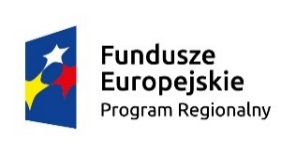 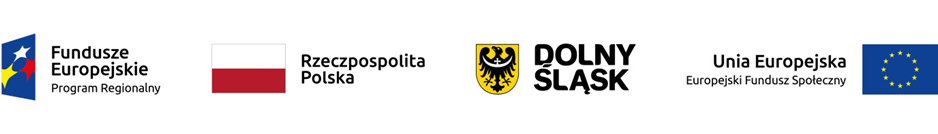 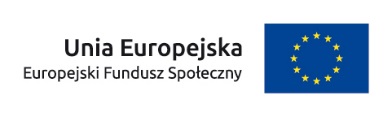 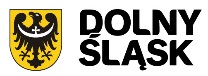 Kryteria formalne (nieweryfikowane na podstawie oświadczeń)
1. Prawidłowość wyboru partnerów w projekcie 
Kryterium będzie weryfikowane na podstawie zapisów wniosku o dofinansowanie oraz dokumentów załączonych do wniosku. Dopuszcza się jednokrotne skierowanie projektu do poprawy/uzupełnienia w zakresie skutkującym jego spełnieniem. Niespełnienie kryterium po wezwaniu do uzupełnienia/ poprawy skutkuje jego odrzuceniem.
W ramach tego kryterium sprawdzana będzie czy wybór partnerów został dokonany w sposób prawidłowy, to znaczy:
wybór partnerów został dokonany przed złożeniem wniosku  o dofinansowanie,
jeśli inicjującym projekt partnerski jest podmiot, o którym mowa w art. 3 ust. 1 ustawy z dnia 29 stycznia 2004 r. - Prawo zamówień publicznych, sprawdzane jest czy wybór partnerów spośród podmiotów innych niż wymienione w art. 3 ust. 1 pkt 1-3a tej ustawy, został dokonany z zachowaniem zasady przejrzystości i równego traktowania, w szczególności zgodnie z zasadami określonymi w art. 33 ust. 2 ustawy z dnia 11 lipca 2014 r. o zasadach realizacji programów w zakresie polityki spójności finansowanych w perspektywie finansowej 2014–2020.
Kryterium będzie weryfikowane na podstawie zapisów wniosku o dofinansowanie oraz dokumentów załączonych do wniosku.
26
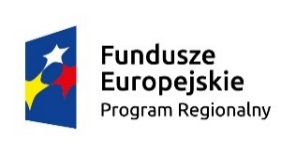 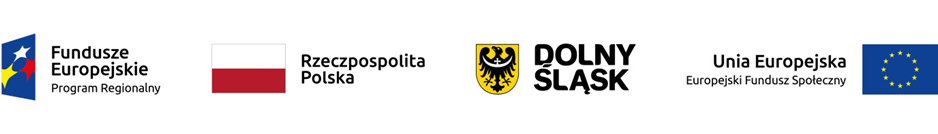 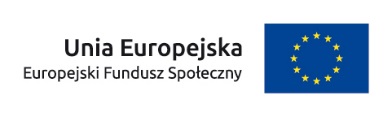 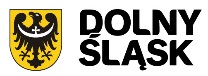 Kryteria formalne (nieweryfikowane na podstawie oświadczeń) – cd.Prawidłowość wyboru partnerów w projekcie
1.  W przypadku wszystkich projektów partnerskich – na podstawie dokumentu potwierdzającego prawidłowość dokonania wyboru partnerów do projektu przed datą złożenia wniosku o dofinansowanie załączony w systemie SOWA RPDS. Dokument może mieć formę np. listu intencyjnego, oświadczenia i powinien zawierać co najmniej:
datę sporządzenia/ podpisania dokumentu;
wskazanie stron (podmiotów), które oświadczają chęć wspólnej realizacji projektu z wyróżnieniem Partnera Wiodącego;
tytuł projektu, który strony zdecydowały się realizować wspólnie;
oświadczenie o chęci wspólnej realizacji przedmiotowego projektu;
podpisy wszystkich stron partnerstwa.
27
Kryteria formalne (nieweryfikowane na podstawie oświadczeń) – cd.Prawidłowość wyboru partnerów w projekcie
2. W przypadku, gdy podmiotem inicjującym partnerstwo jest podmiot z sektora finansów publicznych w rozumieniu przepisów o finansach publicznych i dokonuje on wyboru partnerów spośród podmiotów spoza sektora finansów publicznych – na podstawie dokumentów potwierdzających przeprowadzenie procedury wyboru partnera z zachowaniem zasady przejrzystości i równego traktowania, w szczególności zgodnie z zasadami określonymi w art. 33 ust. 2 ustawy oraz dokonanie wyboru partnera przed datą złożenia wniosku o dofinansowanie tj. co najmniej następujących dokumentów:
•wydruku ogłoszenia otwartego naboru partnerów ze strony internetowej Wnioskodawcy lub wskazania we wniosku o dofinansowanie linka pod którym zamieszczono ogłoszenie;
•wydruku informacji o podmiotach wybranych do pełnienia funkcji partnera ze strony internetowej Wnioskodawcy lub wskazania we wniosku o dofinansowanie linka, pod którym zamieszczono informację;
•skanu potwierdzonej za zgodność z oryginałem wybranej oferty.
28
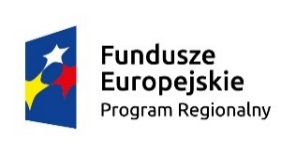 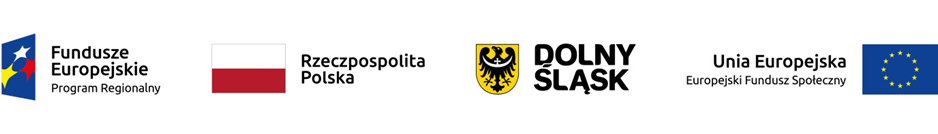 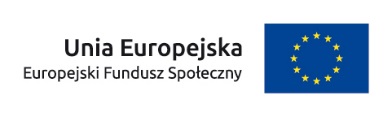 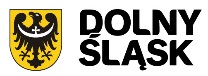 Kryteria formalne (nieweryfikowane na podstawie oświadczeń) – cd.
5. Uproszczone metody rozliczania wydatków
W ramach kryterium weryfikowane będzie, czy w projekcie, w którym wartość wkładu publicznego (środków publicznych) nie przekracza 100 000 EUR zastosowano kwoty ryczałtowe, o których mowa w Wytycznych w zakresie kwalifikowalności wydatków w ramach Europejskiego Funduszu Rozwoju Regionalnego, Europejskiego Funduszu Społecznego oraz Funduszu Spójności na lata 2014-2020. W sytuacjach określonych w Regulaminie konkursu zastosowano pozostałe uproszczone metody rozliczania wydatków, o których mowa w Wytycznych w zakresie kwalifikowalności wydatków w ramach Europejskiego Funduszu Rozwoju Regionalnego, Europejskiego Funduszu Społecznego oraz Funduszu Spójności na lata 2014-2020. 
Kryterium weryfikowane na podstawie zapisów budżetu projektu, obowiązujące w przypadku kwot ryczałtowych dla projektów, których wartość wkładu publicznego (środków publicznych) nie przekracza 100 000 EUR. Dopuszcza się jednokrotne skierowanie projektu do poprawy/uzupełnienia w zakresie skutkującym jego spełnieniem. Niespełnienie kryterium po wezwaniu do uzupełnienia/ poprawy skutkuje jego odrzuceniem.
Do przeliczenia ww. kwoty na PLN należy stosować miesięczny obrachunkowy kurs wymiany stosowany przez KE aktualny na dzień ogłoszenia konkursu tj. 4, 3028 PLN, z dnia 28.12.2018 r., co daje kwotę 430 280 PLN.
29
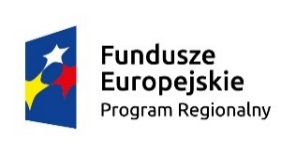 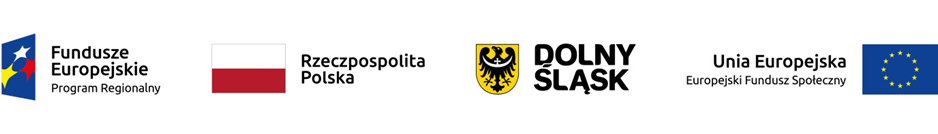 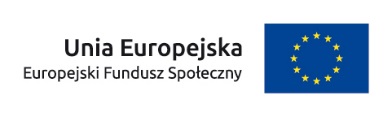 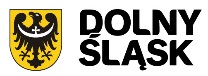 Kryteria formalne (nieweryfikowane na podstawie oświadczeń) – cd.
7. Pomoc de minimis

W sytuacji, gdy w ramach projektu IOK udziela pomocy de minimis bezpośrednio Wnioskodawcy/Beneficjentowi w ramach kryterium weryfikowane będzie, czy podana we wniosku o dofinansowanie wartość uzyskanej pomocy de minimis jest zgodna z danymi zawartymi w Systemie Udostępniania Danych o Pomocy (SUDOP) oraz nie przekracza progów dopuszczalnej pomocy de minimis udzielonej jednemu przedsiębiorcy określonych w art. 3 rozporządzenia Komisji (UE) nr 1407/2013.
Kryterium zostanie zweryfikowane na podstawie informacji zawartych we wniosku o dofinansowanie projektu oraz danych w SUDOP.

IOK w ramach konkursu nie przewiduje sytuacji udzielania pomocy de minimis bezpośrednio Wnioskodawcy/ Beneficjentowi.
30
Kryteria formalne (nieweryfikowane na podstawie oświadczeń) – cd.
8. Kryterium potencjału finansowego
Wnioskodawca oraz partnerzy (o ile dotyczy), ponoszący wydatki w danym projekcie ze środków europejskich, posiadają łączny obrót za ostatni zatwierdzony rok obrotowy zgodnie z ustawą o rachunkowości z dnia 29 września 1994 r. (jeśli dotyczy) lub za ostatni zamknięty i zatwierdzony rok kalendarzowy równy lub wyższy od średnich rocznych wydatków w ocenianym projekcie.
Kryterium zostanie zweryfikowane na podstawie zapisów wniosku o dofinansowanie projektu w części Potencjał Wnioskodawcy i Partnerów (pkt. 4.3).
Kryterium nie dotyczy jednostek sektora finansów publicznych w tym projektów partnerskich w których liderem jest jednostka sektora finansów publicznych.
31
Kryteria formalne specyficzne dla naboru
1. Wkład własny 

W ramach kryterium weryfikowane będzie, czy Wnioskodawca/Beneficjent zapewnił wkład własny w wysokości co najmniej 15% wydatków kwalifikowalnych. 

IOK dopuszcza możliwość poprawy/uzupełnienia wniosku o dofinansowanie w     zakresie kryterium w sposób skutkujący jego spełnieniem. 

Kryterium jest weryfikowane na podstawie zapisów wniosku o dofinansowanie w części Budżet projektu, Szczegółowy budżet projektu oraz w części Wkład własny, w tym informacja o wkładzie niepieniężnym wraz ze sposobem jego wyceny (pkt 7.4).
32
Kryteria formalne specyficzne dla naboru – cd.
2. Kwalifikowalność Wnioskodawcy/Beneficjenta

W ramach tego kryterium sprawdzane będzie, czy Wnioskodawca/Beneficjent jest uprawniony do ubiegania się o wsparcie w ramach ogłoszonego konkursu. 

Kryterium nie podlega poprawie/uzupełnieniu wniosku o dofinansowanie w sposób skutkujący jego spełnieniem. Niespełnienie kryterium oznacza odrzucenie projektu.

Kryterium jest weryfikowane na podstawie zapisów wniosku o dofinansowanie w części Wnioskodawca (Beneficjent).
33
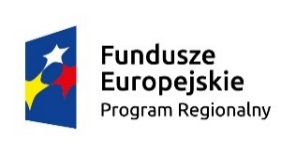 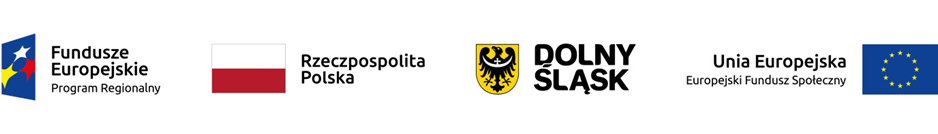 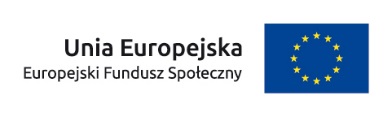 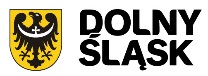 Kryteria dostępu weryfikowane na etapie oceny formalnej
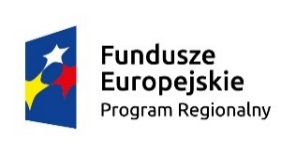 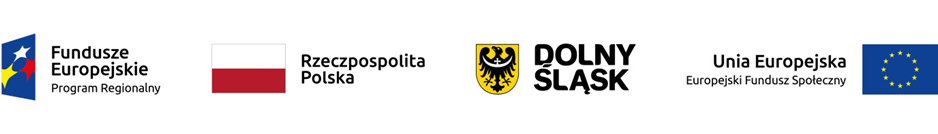 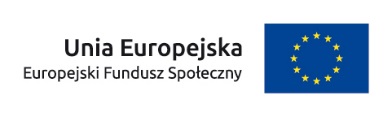 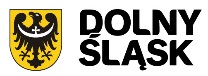 Kryteria dostępu weryfikowane na etapie oceny formalnej – cd.
c.d.
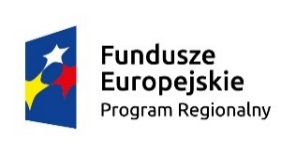 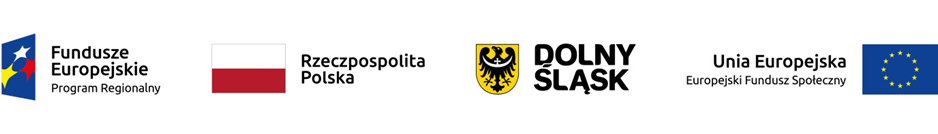 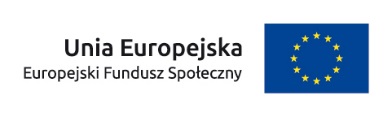 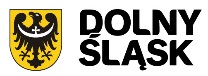 Kryteria dostępu weryfikowane na etapie oceny formalnej – cd.
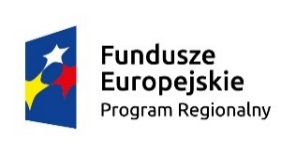 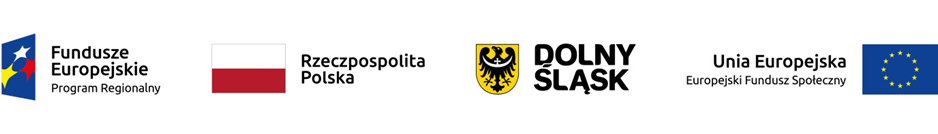 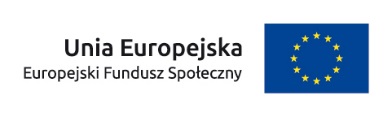 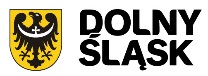 Kryteria dostępu weryfikowane na etapie oceny merytorycznej
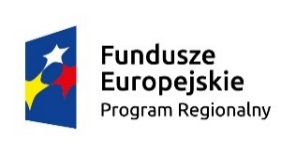 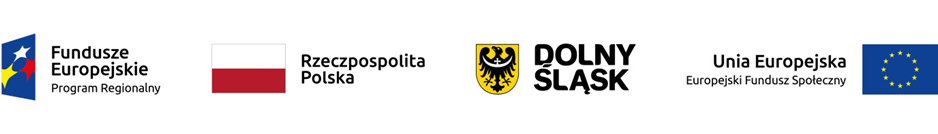 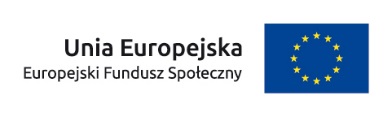 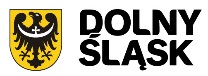 Kryteria dostępu weryfikowane na etapie oceny merytorycznej – cd.
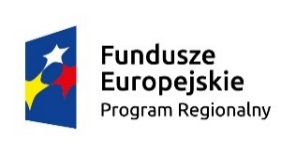 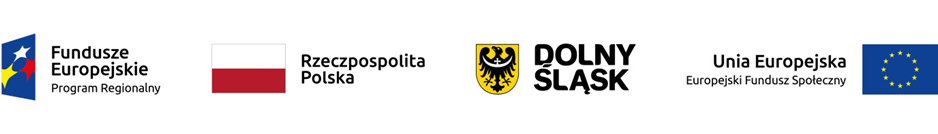 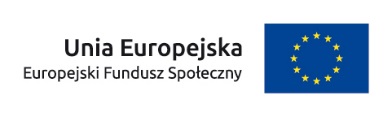 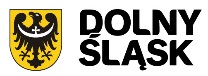 OCENA MERYTORYCZNA – kryteria horyzontalne
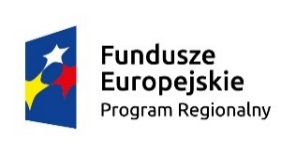 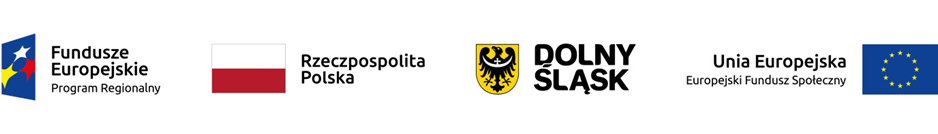 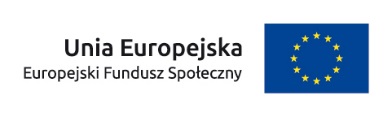 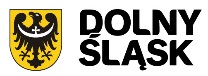 OCENA MERYTORYCZNA – kryteria horyzontalne c.d.
Realizacja zasad horyzontalnych
Zasada równości szans kobiet i mężczyzn

Zasada równości szans kobiet i mężczyzn, to zasada, która ma prowadzić do podejmowania działań na rzecz osiągnięcia stanu, w którym kobietom i mężczyznom przypisuje się taką samą wartość społeczną, równe prawa i równe obowiązki oraz gdy mają oni równy dostęp do zasobów (środki finansowe, szanse rozwoju), z których mogą korzystać. Zasada ta ma gwarantować możliwość wyboru drogi życiowej bez ograniczeń wynikających ze stereotypów płci. Jest to również uwzględnienie perspektywy płci w głównym nurcie wszystkich procesów politycznych, priorytetów i działań w ramach RPO WD, na wszystkich jego etapach wdrażania, tj. na etapie planowania, realizacji, ewaluacji. To celowe, systematyczne i świadome ocenianie danej polityki i działań z perspektywy wpływu na warunki życia kobiet i mężczyzn, które ma na celu przeciwdziałanie dyskryminacji i osiągniecie równości szans kobiet i mężczyzn.
41
Realizacja zasad horyzontalnych
Zasada równości szans i niedyskryminacji, w tym dostępności dla osób z niepełnosprawnościami
Zasada równości szans i niedyskryminacji polega na umożliwieniu wszystkim osobom – bez względu na płeć, wiek, niepełnosprawność, rasę lub pochodzenie etniczne, wyznawaną religię lub światopogląd, orientację seksualną, miejsce zamieszkania – sprawiedliwego, pełnego uczestnictwa we wszystkich dziedzinach życia na jednakowych zasadach.
Wnioskodawca zobowiązany jest do realizacji projektu w oparciu o standardy dostępności dla polityki spójności na lata 2014-2020. Jest to zestaw jakościowych i technicznych wymagań w stosunku do wsparcia finansowanego ze środków funduszy polityki spójności, w celu zapewnienia osobom z niepełnosprawnościami możliwości skorzystania z udziału w projektach, jak i z efektów ich realizacji. Wnioskodawcę obowiązuje 6 standardów: szkoleniowy, edukacyjny, informacyjno-promocyjny, cyfrowy, architektoniczny oraz transportowy.
42
Realizacja zasad horyzontalnych
Zasada równości szans i niedyskryminacji, w tym dostępności dla osób z niepełnosprawnościami cd.

•Standard szkoleniowy dotyczy realizacji szkoleń, kursów, warsztatów czy doradztwa
•Standard cyfrowy dotyczy dokumentów elektronicznych, multimediów, serwisów
internetowych (m.in. innymi strony, portale, platformy i moduły e-learningowe,
aplikacje webowe, formularze online, serwisy społecznościowe)
•Standard edukacyjny dotyczy budowanych, modernizowanych lub wyposażanych
placówek edukacyjnych
•Standard informacyjno-promocyjny dotyczy organizowanych kampanii medialnych,
materiałów informacyjnych i wydarzeń informacyjno-promocyjnych w ramach
projektów
•Standard architektoniczny dotyczy dostosowania architektonicznego budynków jak i otoczenia dla osób z niepełnosprawnościami
•Standard transportowy dotyczy infrastruktury transportu publicznego.
43
Realizacja zasad horyzontalnych
ZASADA ZRÓWNOWAŻONEGO ROZWOJU


Zasada zrównoważonego rozwoju oznacza, że rozwój społeczny i gospodarczy nie może pozostawać w konflikcie z interesami ochrony środowiska i ładu przestrzennego. Projektowane działania muszą zatem uwzględniać potrzeby przyszłych pokoleń, dlatego nie mogą naruszać równowagi przyrodniczej i przestrzennej. Wszelkie działania będą realizowane z uwzględnieniem potrzeb zachowania różnorodności biologicznej, zrównoważonego podejścia do użytkowania zasobów przyrody, przywrócenia i utrwalenia ładu przestrzennego oraz wymogów ochrony obszarów cennych przyrodniczo, w tym ich integralności i spójności.

Przykłady: minimalizowanie ilości drukowanych materiałów szkoleniowych i umieszczanie ich w sieci w formie elektronicznej, drukowanie dwustronne materiałów szkoleniowych, w miarę możliwości zastępowanie drukowania umieszczaniem ich na stronach www (eliminujemy wtedy również płyty CD), w miarę możliwości wykorzystywanie sal zaprojektowanych w systemie energooszczędnym, wyrzucanie zużytego papieru do pojemników na makulaturę, świadome używanie klimatyzacji i otwieranie okien w sytuacjach, gdy pozwoli to na utrzymanie właściwej temperatury, korzystanie tylko z niezbędnego źródła światła np. jeśli w pokoju jest tylko 1 osoba – nie trzeba używać wszystkich żarówek.
44
Realizacja zasad horyzontalnych
Koncepcja „uniwersalnego projektowania”

Koncepcja uniwersalnego projektowania - projektowanie produktów, środowiska, programów i usług w taki sposób, by były użyteczne dla wszystkich, w możliwie największym stopniu, bez potrzeby adaptacji lub specjalistycznego projektowania. Uniwersalne projektowanie nie wyklucza możliwości zapewniania dodatkowych udogodnień dla szczególnych grup osób z niepełnosprawnościami, jeżeli jest to potrzebne.
Co do zasady, wszystkie produkty projektów realizowanych ze środków EFS, EFRR i FS (produkty, towary, usługi, infrastruktura) są dostępne dla wszystkich osób, w tym również dostosowane do zidentyfikowanych potrzeb osób z niepełnosprawnościami. Oznacza to, że muszą być zgodne z koncepcją uniwersalnego projektowania, opartego na ośmiu regułach:
1. Użyteczność dla osób o różnej sprawności
2. Elastyczność w użytkowaniu
3. Proste i intuicyjne użytkowanie
4. Czytelna informacja
5. Tolerancja na błędy
6. Wygodne użytkowanie bez wysiłku
7. Wielkość i przestrzeń odpowiednie dla dostępu i użytkowania
8. Percepcja równości
Wszystkie projekty (zarówno z EFS jak i z EFRR) powinny być dostępne dla osób niepełnosprawnych – co nie oznacza automatycznie, że muszą być one uniwersalnie zaprojektowane, tzn. od razu, z góry zapewniać zestaw wszelkiego rodzaju możliwych ułatwień dla różnych rodzajów niepełnosprawności . To dotyczy tylko projektów, w których powstaje nowa infrastruktura lub istniejąca jest znacząco przebudowywana.
45
Mechanizm racjonalnych usprawnień
W przypadku planowania projektu/usługi w pierwszej kolejności należy dążyć do zapewnienia jej dostępności w oparciu o koncepcję uniwersalnego projektowania. Mechanizm racjonalnych usprawnień (MRU) jako narzędzie zapewnienia dostępności jest rozpatrywany w drugiej kolejności.
W projektach ogólnodostępnych, w przypadku wystąpienia potrzeby sfinansowania kosztów wynikających z posiadanych niepełnosprawności przez uczestników (lub personel) projektu, Beneficjent korzysta z przesunięcia środków w projekcie lub wnioskuje do IOK będącej stroną umowy o dofinansowanie projektu o zwiększenie wartości projektu. Maksymalny koszt MRU na 1 osobę w projekcie wynosi wtedy 12 tysięcy złotych brutto.
46
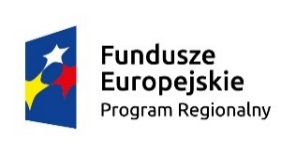 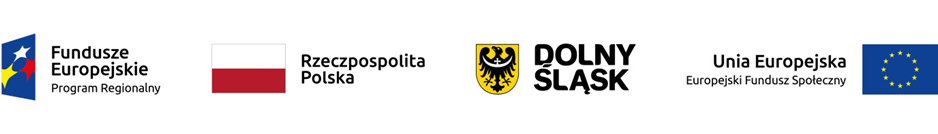 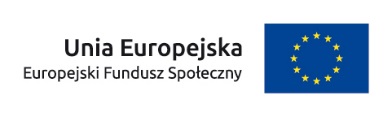 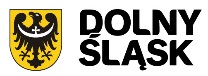 OCENA MERYTORYCZNA – Kryteria merytoryczne wspólne dla wszystkich naborów konkursowych
konkursowych
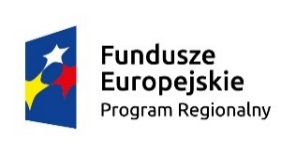 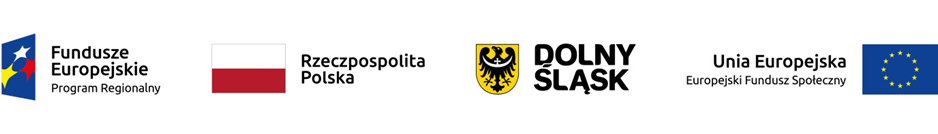 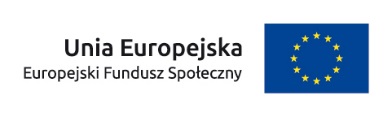 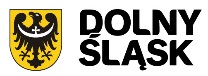 OCENA MERYTORYCZNA – Kryteria merytoryczne wspólne dla wszystkich naborów konkursowych cd.
konkursowych
konkursowych
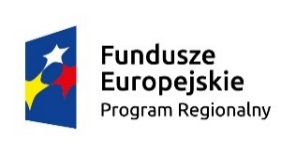 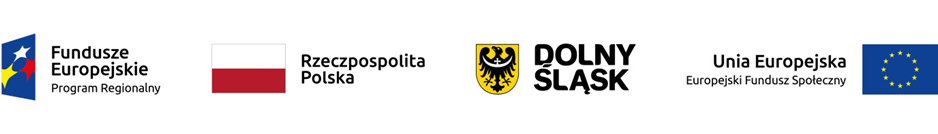 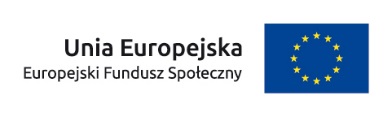 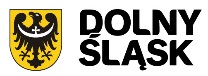 OCENA MERYTORYCZNA – Kryteria merytoryczne wspólne dla wszystkich naborów konkursowych cd.
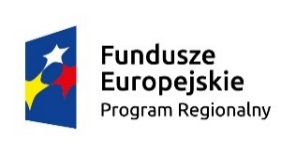 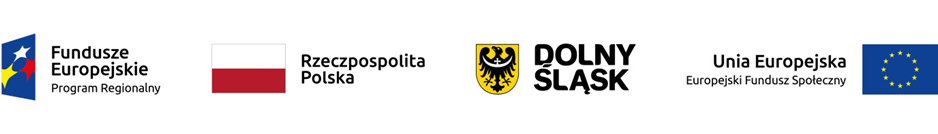 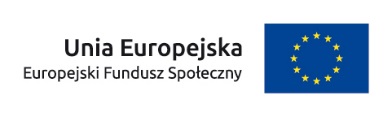 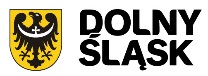 OCENA MERYTORYCZNA – Kryteria merytoryczne wspólne dla wszystkich naborów konkursowych cd.
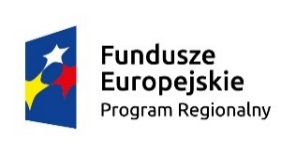 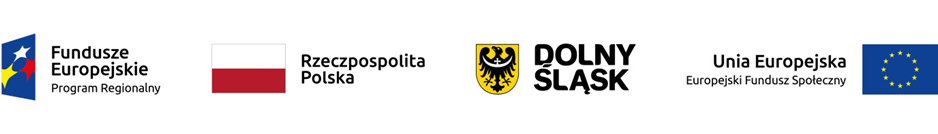 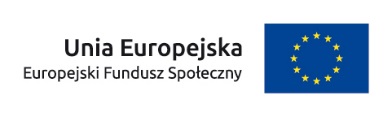 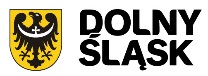 OCENA MERYTORYCZNA – Kryteria merytoryczne wspólne dla wszystkich naborów konkursowych cd.
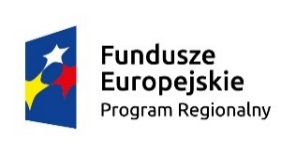 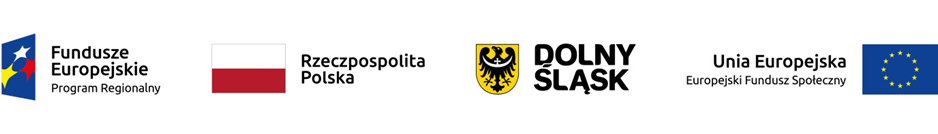 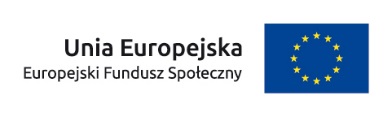 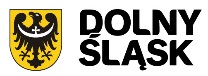 OCENA MERYTORYCZNA – Kryteria merytoryczne wspólne dla wszystkich naborów konkursowych cd.
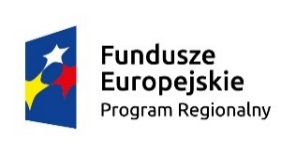 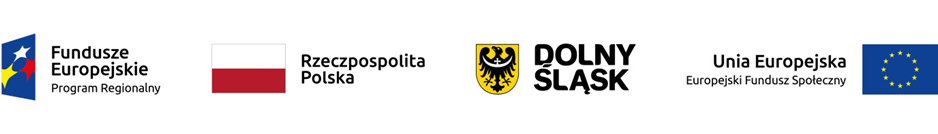 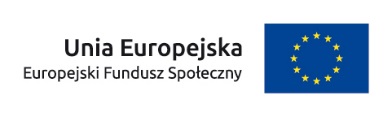 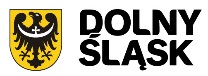 OCENA MERYTORYCZNA – Kryteria merytoryczne specyficzne dla naboru
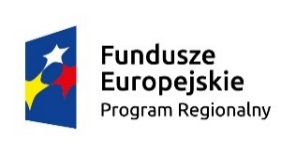 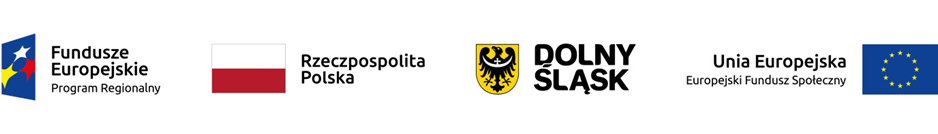 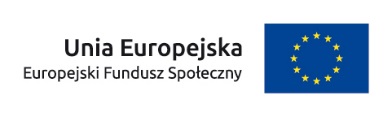 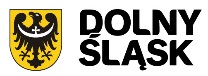 OCENA MERYTORYCZNA – kryteria premiujące
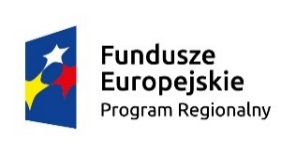 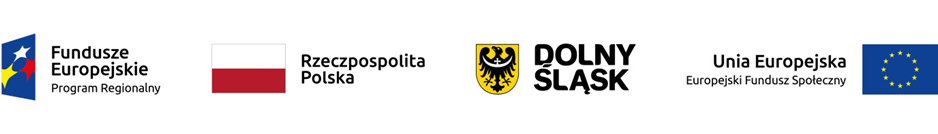 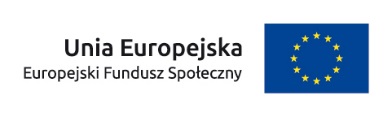 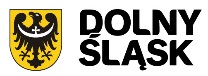 OCENA MERYTORYCZNA – kryteria premiujące
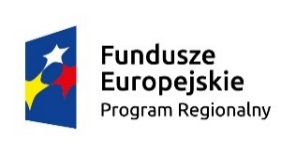 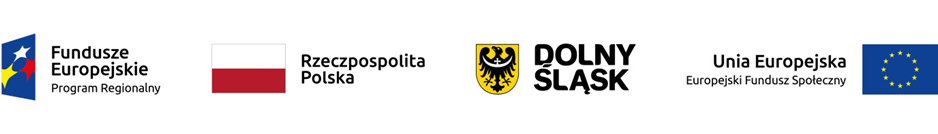 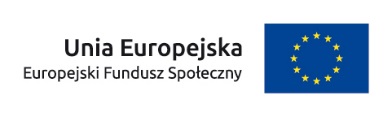 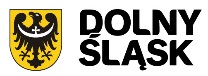 ETAP NEGOCJACJI – Kryteria etapu negocjacji w ramach EFS dla trybu konkursowego
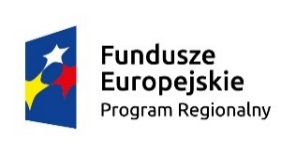 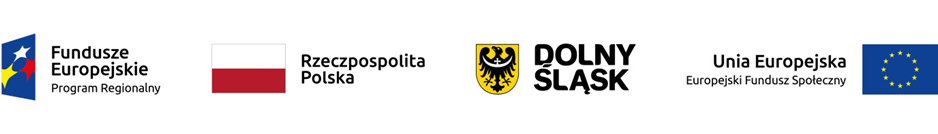 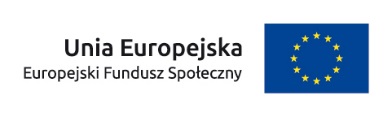 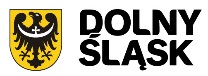 Najczęstsze błędy występujące we wnioskach o dofinansowanie w konkursach realizowanych w RPO 2014-2020
57
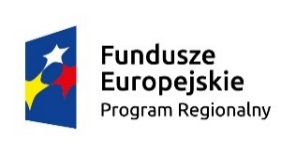 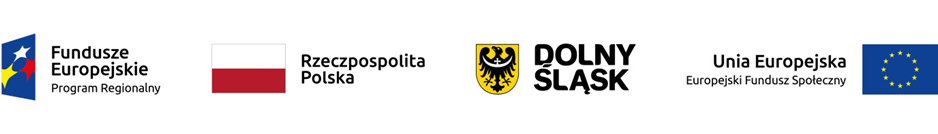 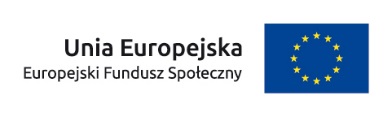 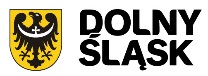 Najczęstsze błędy występujące we wnioskach o dofinansowanie w konkursach realizowanych w RPO 2014-2020
Brak znajomości podstawowych dokumentów :
 -  Regulaminu konkursu wraz z załącznikami (szczególnie zał. 7 – Minimalny standard usług i   
    katalog stawek, zał. 8 – Zestawienie wskaźników, zał. 11 - Kryteria wyboru projektów),
Wytycznych w zakresie kwalifikowalności wydatków w ramach europejskiego Funduszu Rozwoju Regionalnego, Europejskiego Funduszu Społecznego oraz Funduszu Spójności na lata 2014-2020,
Ustawy o opiece nad dziećmi w wieku do lat 3,
Rozporządzenia w sprawie wymagań lokalowych i sanitarnych jakie musi spełniać lokal, w którym ma być prowadzony żłobek lub klub dziecięcy 
Instrukcji wypełniania wniosku o dofinansowanie projektu w ramach RPO WD 2014-2020.
Problemy w interpretacji wydatków dot. cross-financingu i środków trwałych, powodujące błędnym oznaczeniem wydatków i wpływające na przekroczenie limitu 10% wydatków ogółem; 
Dzielenie informacji pomiędzy różne części wniosku, np. opis grupy docelowej w kilku częściach wniosku, co utrudnia weryfikację spełnienia kryteriów;
Zbyt duża ilość skrótów;
58
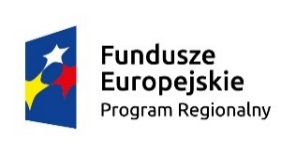 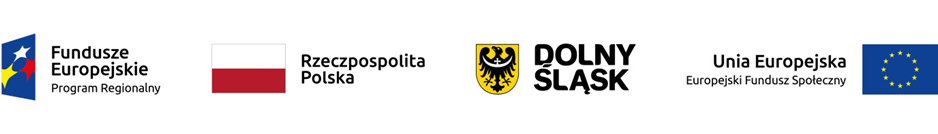 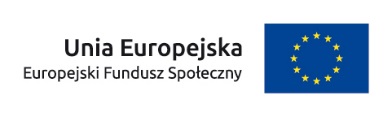 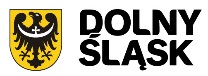 Najczęstsze błędy występujące we wnioskach o dofinansowanie w konkursach realizowanych w RPO 2014-2020 – cd. 
Zbyt ogólne pozycje budżetowe, brak wyliczeń, brak uzasadnienia ponoszonych wydatków i przyjętych jednostek miary pod budżetem projektu, np.: 
       Wnioskodawca w budżecie projektu zaplanował następującą pozycję budżetową:
          Zakup materiałów dydaktycznych dla potrzeb edukacyjnych dzieci w Żłobku x 20 m-cy x 595 zł/m-c
W takim przypadku w punkcie 7.10 Komplet/zestaw wniosku o dofinansowanie należy wskazać co wchodzi w skład kompletu oraz podać przykładowe ceny jednostkowe :
- kredki – 18,00 zł x 4 szt. = 72 zł
- plastelina – 10,00 zł x 6 szt. = 60 zł 
- papier ksero – 26,00 zł x 4 szt. = 104 zł
- papier kolorowy – 18,00 zł x 4 szt. =  72 zł
- bibuła – 3,50 zł x 10 szt. = 35 zł
- farby – 16,00 zł x 2 szt. = 32 zł 
- pędzle – 18,00 zł x 4 szt. = 72 zł
- flamastry – 25 zł x 4 szt. = 100 zł
- kolorowe kartki przylepne – 12 zł x 4 szt. = 48 zł
Przy projektach rozliczanych kwotami ryczałtowymi brak określenia specyficznych wskaźników potrzebnych do rozliczenia kwoty ryczałtowej. Wskaźniki określone dla zmierzenia stopnia osiągnięcia celu głównego i celów szczegółowych projektu (te wskazane w pkt 3.1 wniosku) nie powinny być automatycznie stosowane dla rozliczenia kwot ryczałtowych, gdyż mogą nie być pomocne przy określeniu, czy zadanie zostało prawidłowo zrealizowane.
59
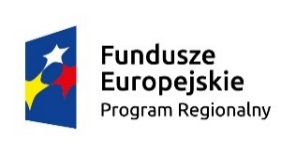 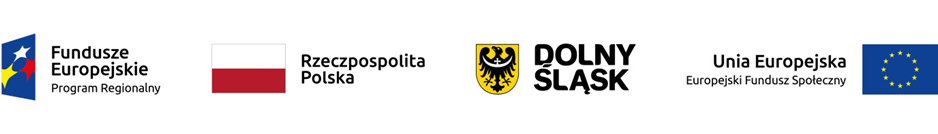 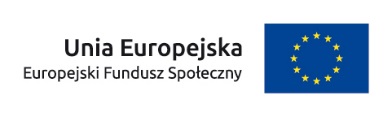 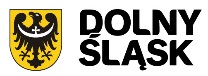 Sposób składania wniosków o dofinansowanie
Wnioski składane są w terminie wskazanym  w Regulaminie konkursu na obowiązującym formularzu zgodnym z załącznikiem nr 1 do Regulaminu konkursu wyłącznie w formie dokumentu elektronicznego za pośrednictwem systemu obsługi wniosków aplikacyjnych SOWA EFS RPDS.
IOK nie wymaga dołączania do wniosku załączników innych niż wskazane Regulaminie konkursu i instrukcji wypełniania wniosku. Załączniki dołączone dodatkowo do wniosku nie będą brane pod uwagę w trakcie oceny.
Każdemu Wnioskodawcy przysługuje prawo wystąpienia do IOK o wycofanie złożonego przez siebie wniosku o dofinansowanie z uczestnictwa w procedurze wyboru projektu do dofinansowania. Aby wycofać wniosek, należy dostarczyć do IOK pismo z prośbą o wycofanie wniosku podpisane przez osobę/y uprawnioną/e do reprezentowania Wnioskodawcy, wskazaną/e we wniosku. 
	Pismo z prośbą o wycofanie zawiera następujące informacje: numer konkursu, nazwę Wnioskodawcy, datę złożenia wniosku o dofinansowanie projektu w systemie elektronicznym, sumę kontrolną wniosku, tytuł projektu. Skan pisma należy przesłać na adres e-mail: wroclaw.dwup@dwup.pl, a oryginał pisma przesłać kurierem lub pocztą lub złożyć osobiście do Instytucji Organizującej Konkurs na adres:
Dolnośląski Wojewódzki Urząd Pracy
Filia we Wrocławiu
al. Armii Krajowej 54
50-541 Wrocław
	Powyższe wystąpienie jest skuteczne w każdym momencie przeprowadzania procedury wyboru projektu do dofinansowania.
Dane teleadresowe Wnioskodawcy podawane we wniosku muszą być aktualne.
60
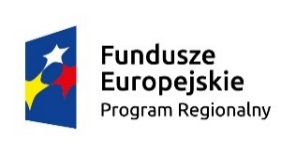 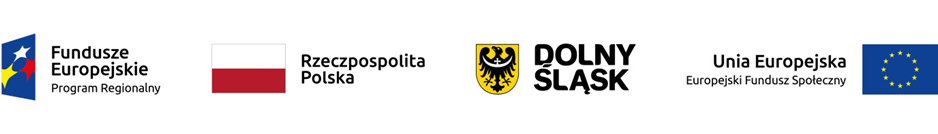 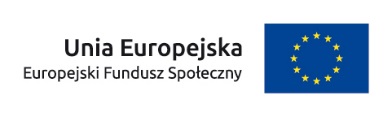 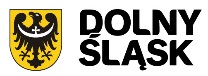 Sposób komunikacji
	
    Do czasu rozstrzygnięcia konkursu komunikacja między Wnioskodawcą a IOK, w tym wzywanie Wnioskodawcy do uzupełniania lub poprawiania projektu w trakcie jego oceny w części dotyczącej spełniania przez projekt kryteriów wyboru projektów będzie się odbywało elektronicznie poprzez moduł korespondencji w systemie SOWA EFS RPDS.
    
    Wnioskodawca zobowiązuje się do odbioru korespondencji kierowanej w sposób wskazany powyżej. Nieprzestrzeganie wskazanej formy komunikacji grozi zastosowaniem konsekwencji wynikających z informacji zawartych w samej korespondencji.

    Wnioskodawca jest zobowiązany, wraz z wnioskiem o dofinansowanie projektu, do złożenia za pośrednictwem systemu SOWA EFS RPDS oświadczenia dotyczącego świadomości skutków niezachowania wskazanej formy komunikacji, które jest zawarte w treści wniosku o dofinansowanie w części Oświadczenia.
61
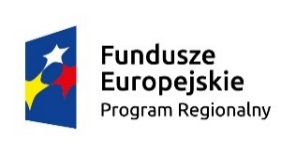 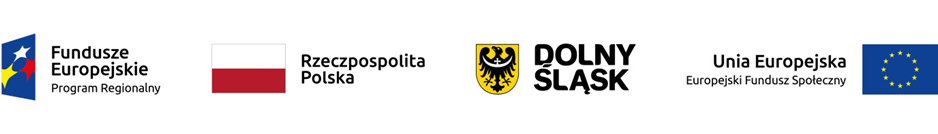 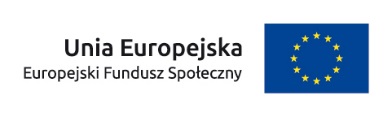 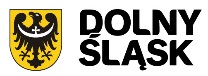 SOWA EFS RPDS https://generator-efs.dwup.pl
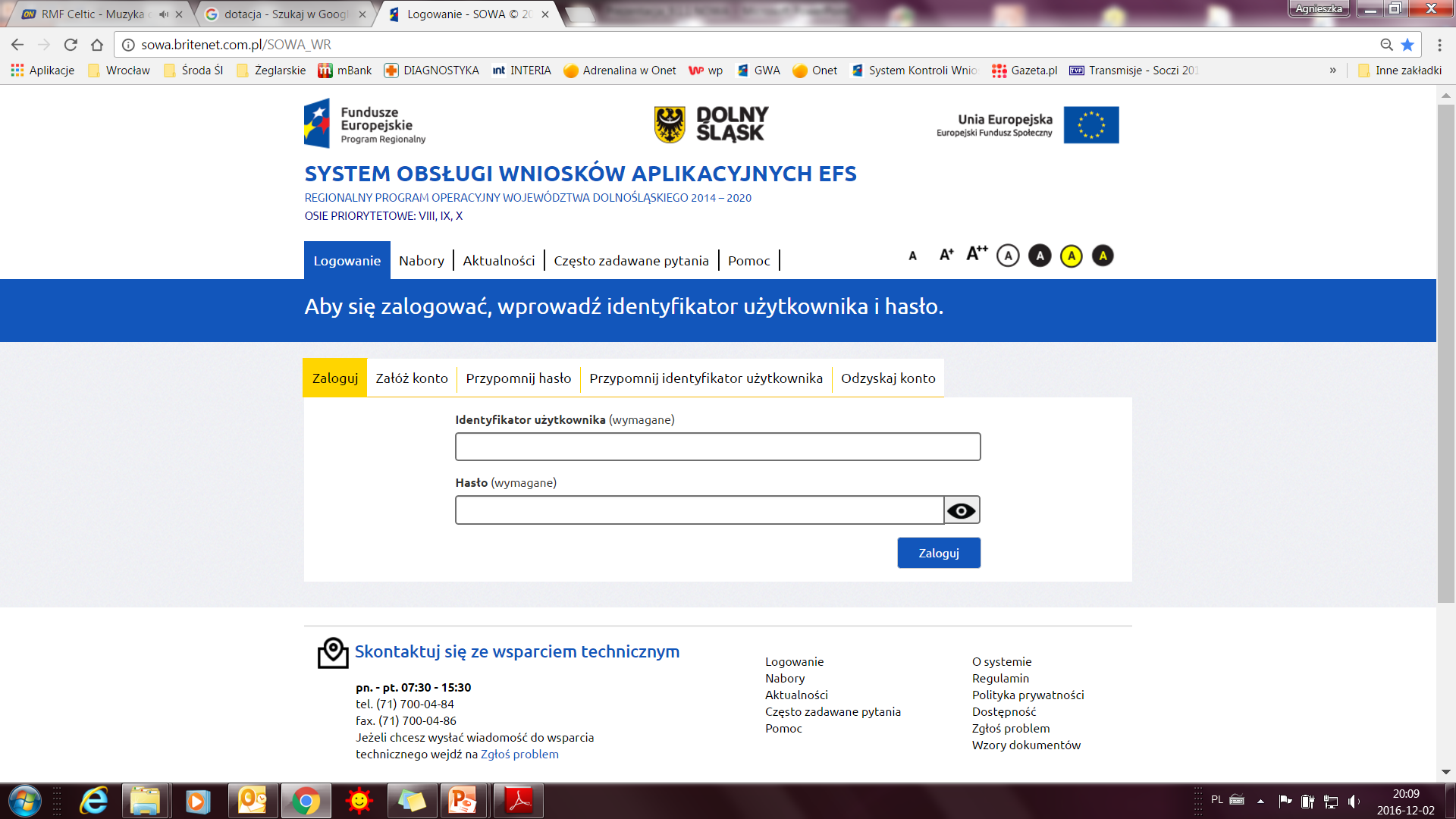 62
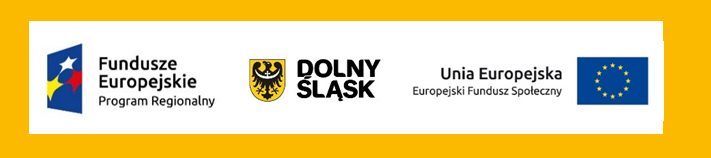 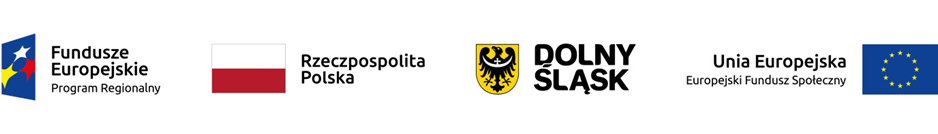 Nabór wniosków od 04.03.2019 r. do 22.03.2019 r.


Nabór wniosków za pośrednictwem systemu SOWA EFS RPDS rozpocznie się dnia 04.03.2019 r. o godz. 00:01 i zakończy się dnia 22.03.2019 r. o godz. 15.30.

                                       Przewidywany termin rozstrzygnięcia konkursu – wrzesień 2019 r.
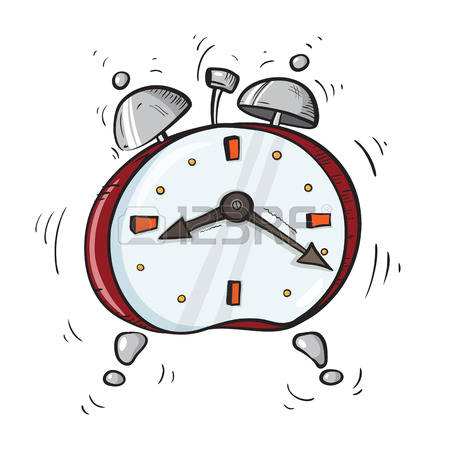 63
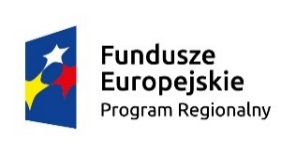 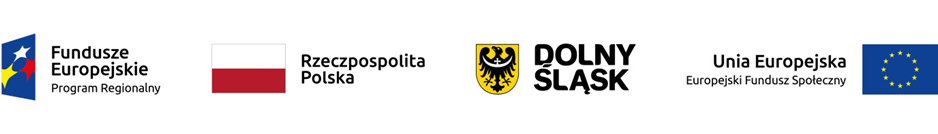 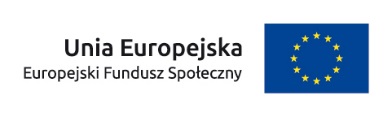 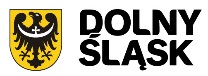 ROZSTRZYGNIĘCIE KONKURSU
Po rozstrzygnięciu konkursu IOK zamieszcza na stronie internetowej:

www.rpo.dwup.pl 

	oraz na portalu (nie później niż 7 dni od rozstrzygnięcia konkursu) listę projektów wybranych do dofinansowania wyłącznie na podstawie spełniania kryteriów wyboru projektów albo listę projektów, które uzyskały wymaganą liczbę punktów, z wyróżnieniem projektów wybranych do dofinansowania (listę rankingową).
64
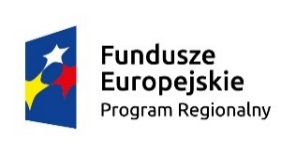 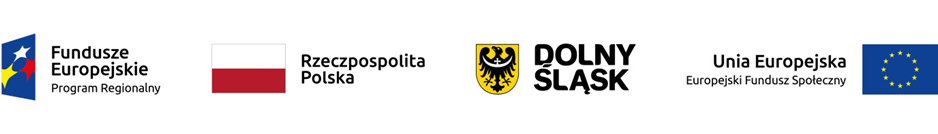 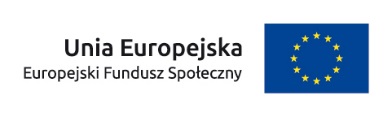 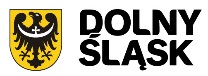 Pytania i odpowiedzi
Wyjaśnienia o charakterze ogólnym publikowane są na stronie internetowej IOK: www.rpo.dwup.pl
Pytania indywidualne można kierować na adres: promocja@dwup.pl lub telefonicznie: 71 39 74 110 lub 71 39 74 111 lub nr infolinii 0 800 300 376
65
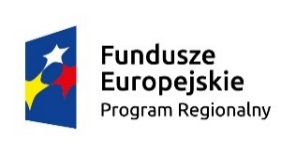 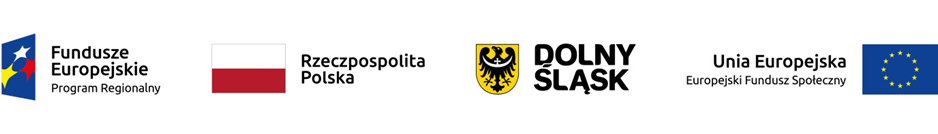 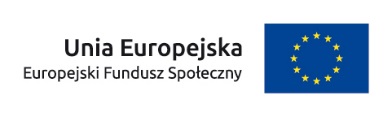 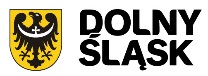 Dziękujemy za uwagę
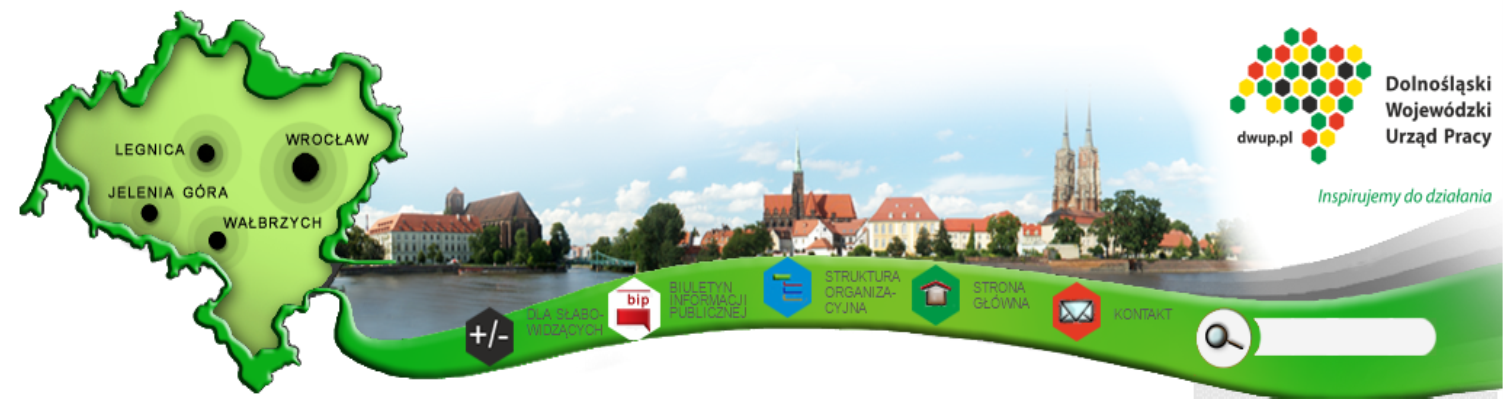 66